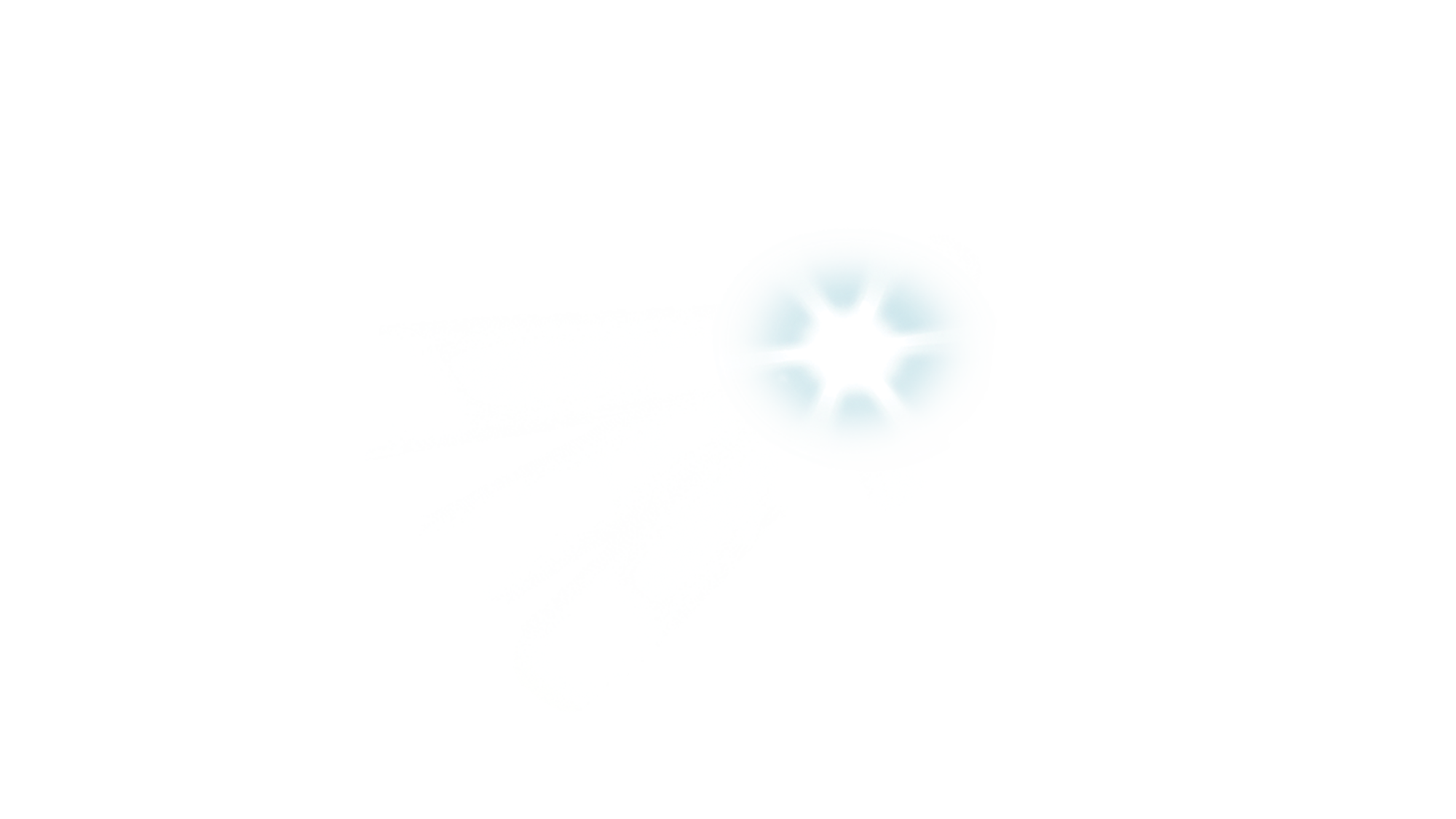 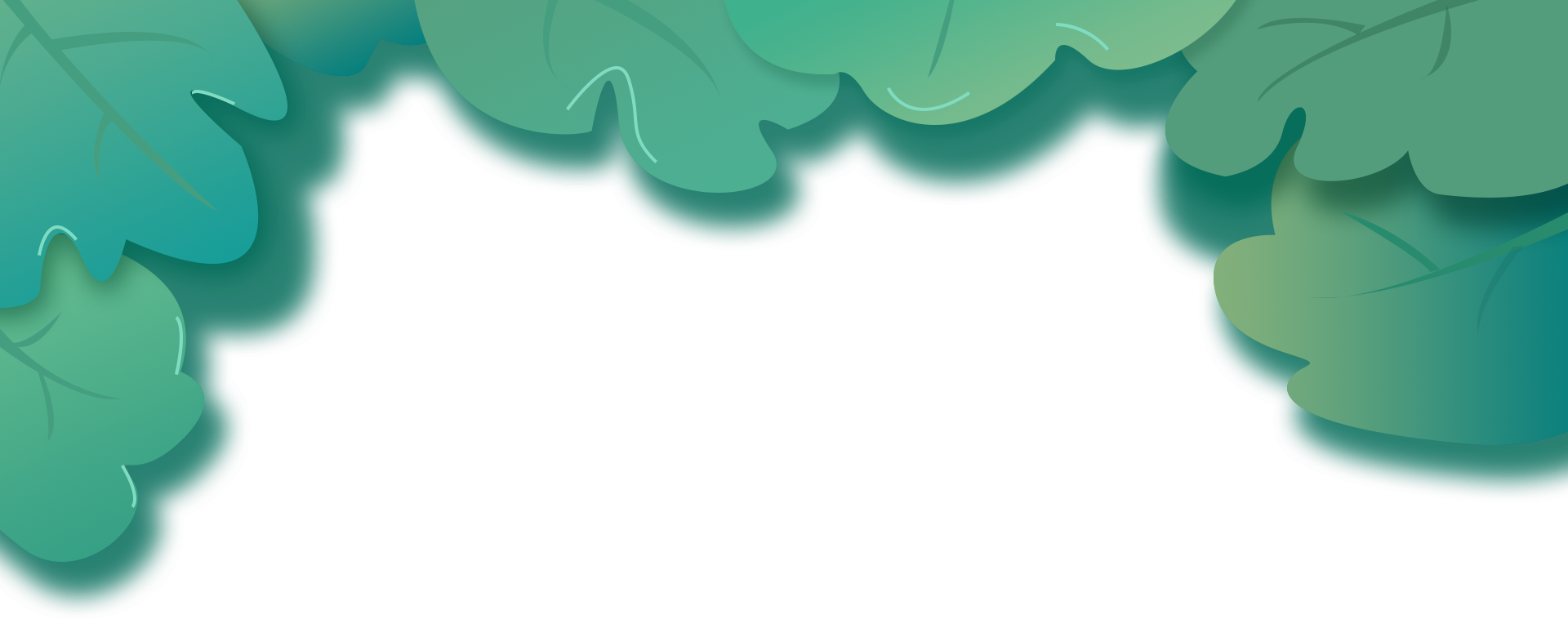 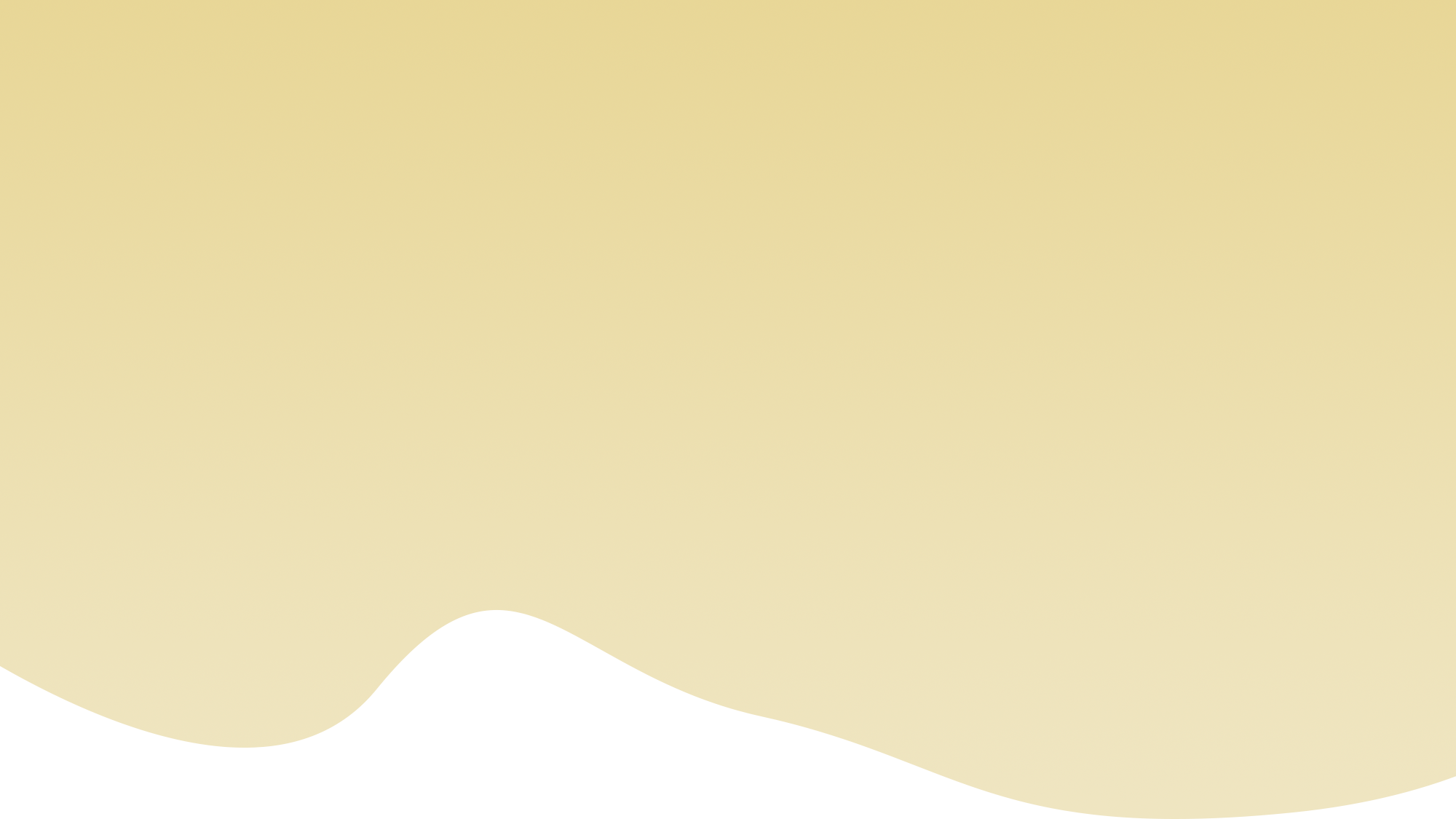 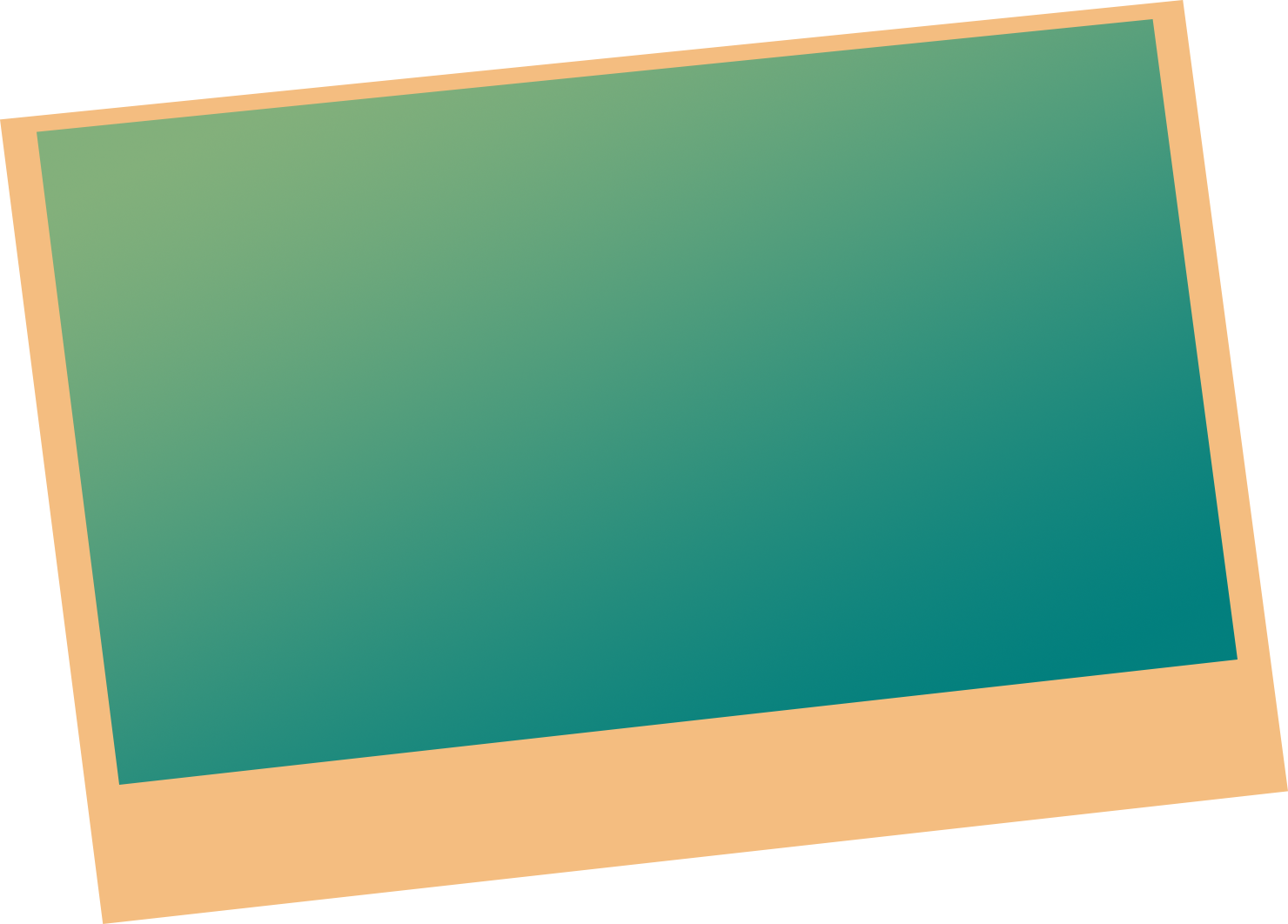 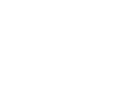 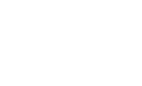 Luyện từ và câu  
SO SÁNH
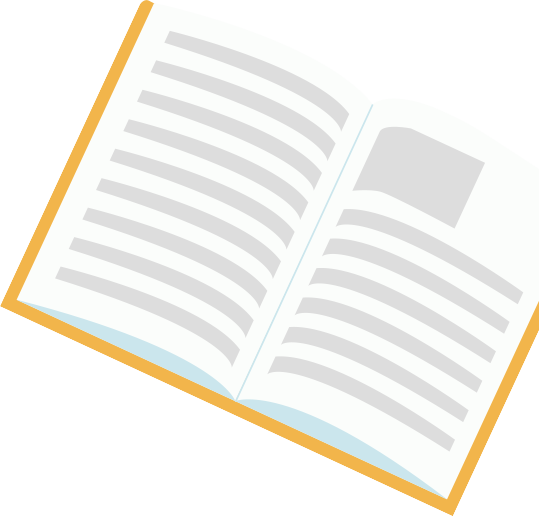 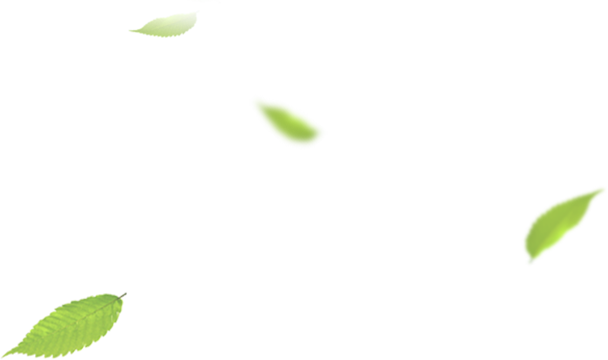 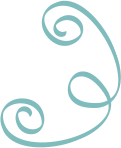 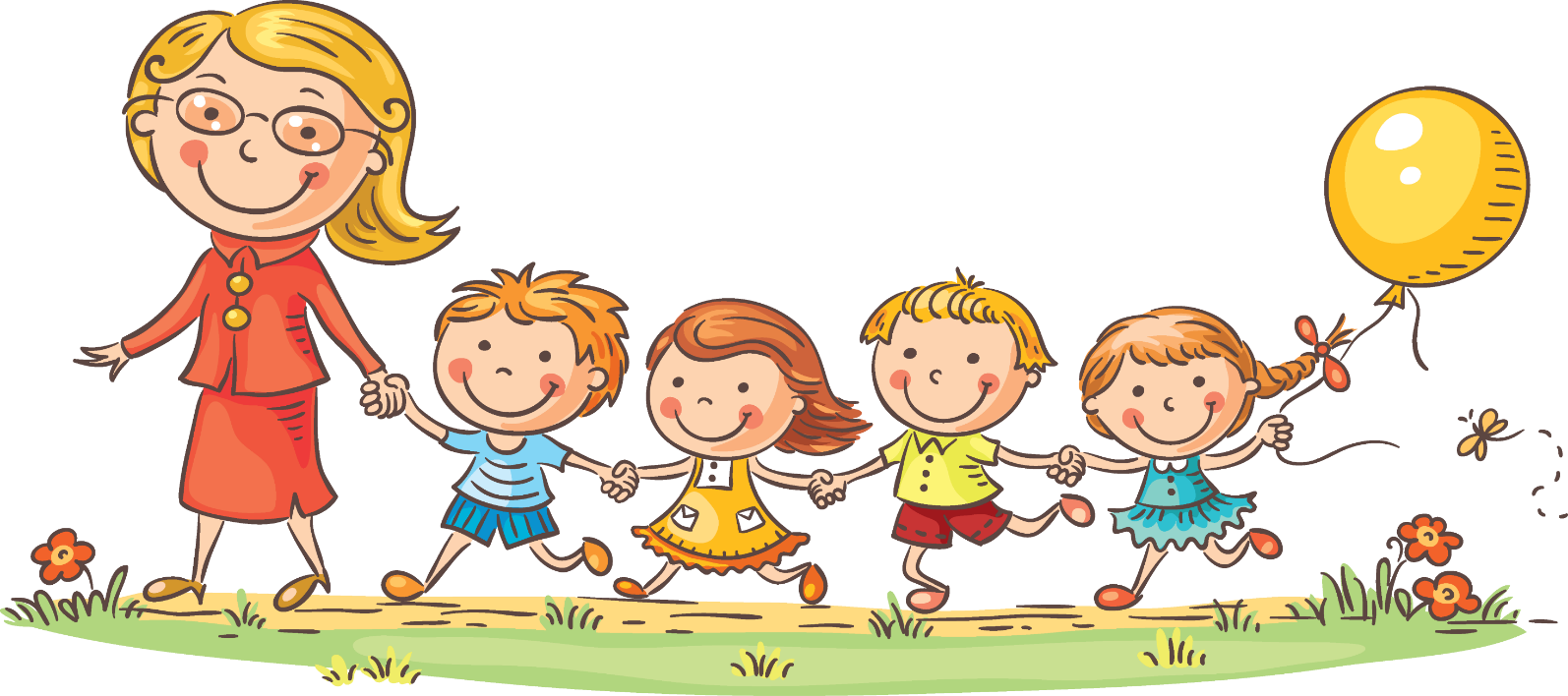 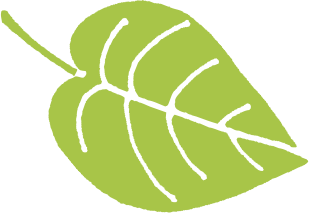 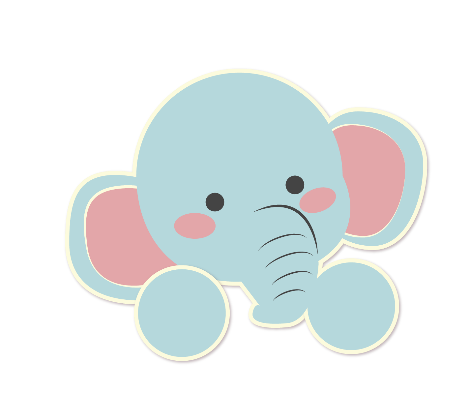 KIỂM TRA BÀI CŨ
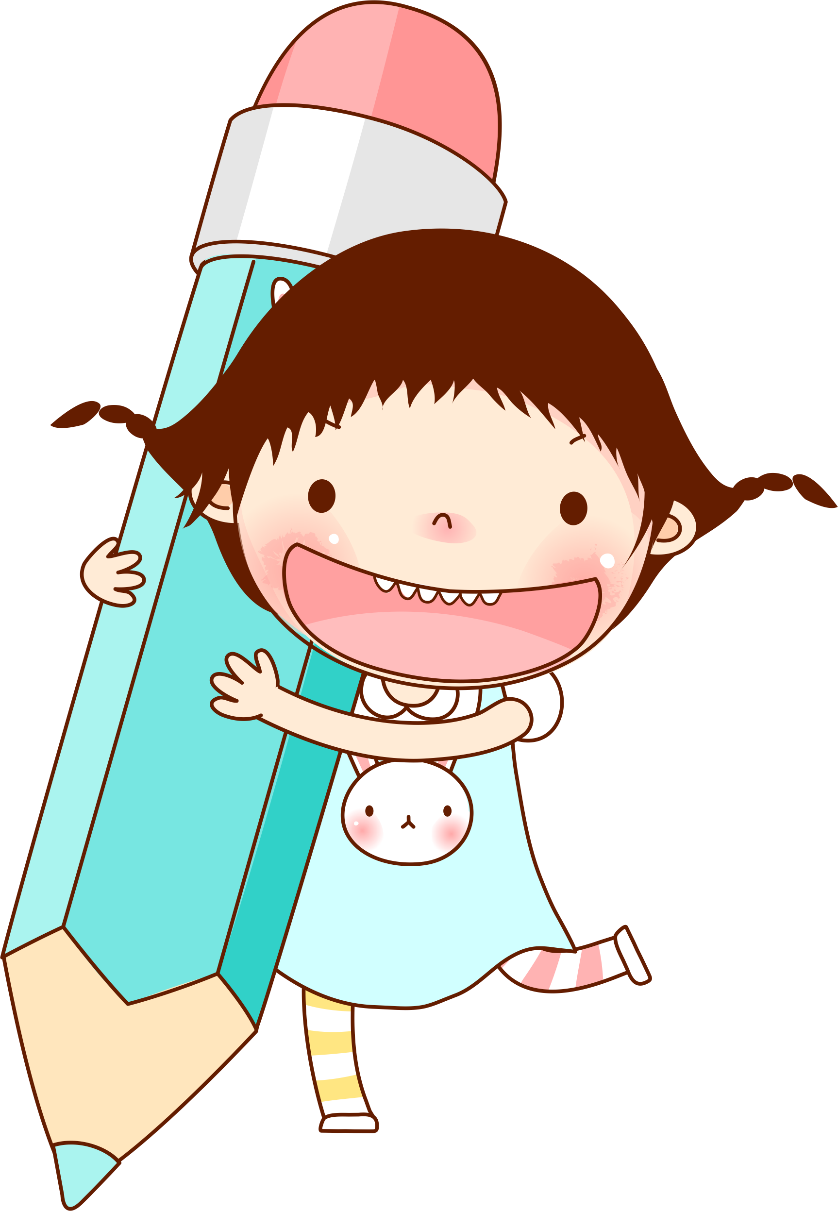 :
- Em hãy tìm câu thành ngữ hoặc tục ngữ nói về con cháu đối với ông bà, cha mẹ?
1. Tìm các hình ảnh so sánh trong những khổ thơ sau:
a)    Bế cháu ông thủ thỉ:
        - Cháu khỏe hơn ông nhiều!
       Ông là buổi trời chiều
       Cháu là ngày rạng sáng.
                                 PHẠM CÚC
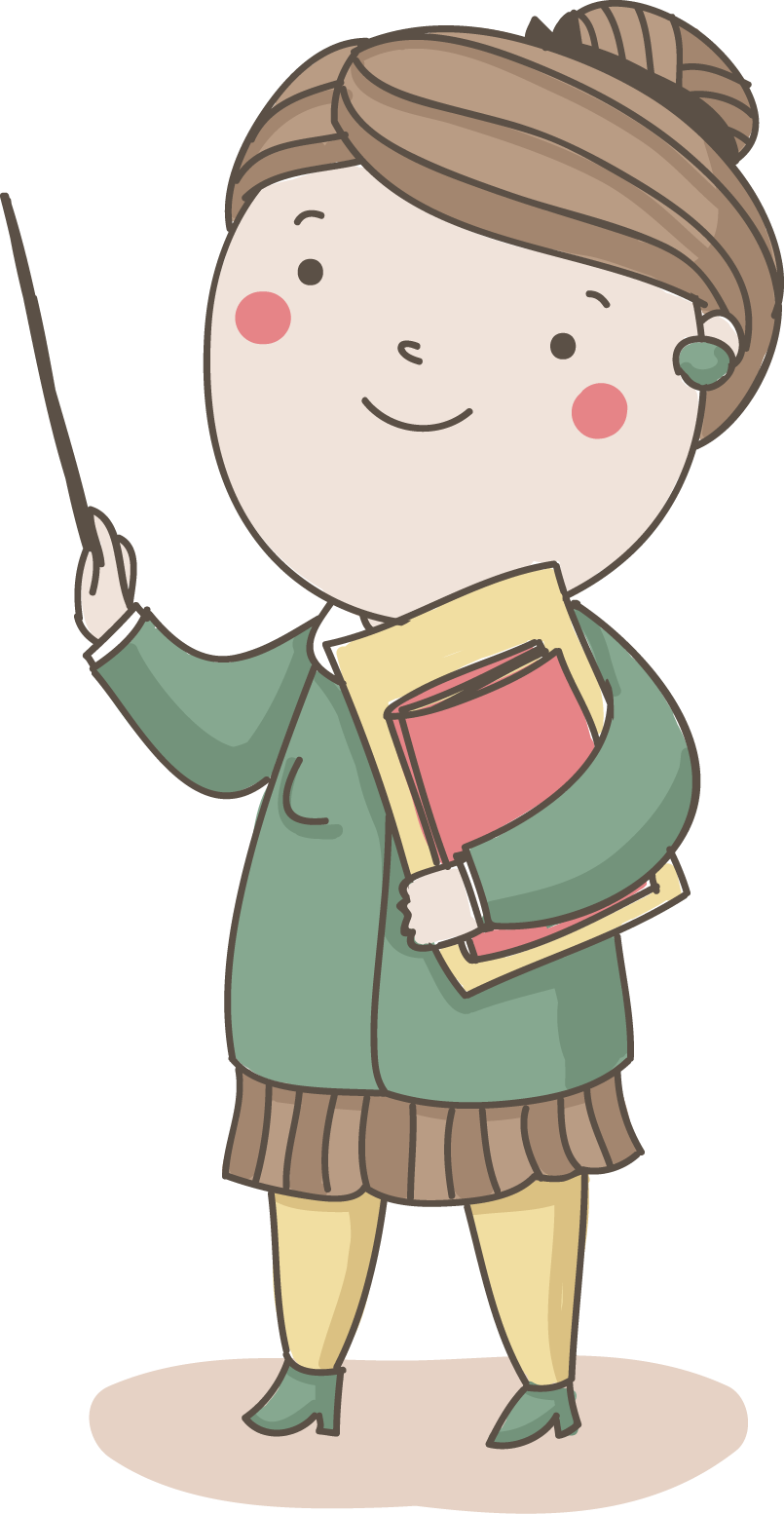 b) Ông trăng tròn sáng tỏ
     Soi rõ sân nhà em
     Trăng khuya sáng hơn đèn 
     Ơi ông trăng sáng tỏ.
                      TRẦN ĐĂNG KHOA
c)      Những ngôi sao thức ngoài kia
     Chẳng bằng mẹ đã thức vì chúng con.
         Đêm nay con ngủ giấc tròn
     Mẹ là ngọn gió của con suốt đời.
                            TRẦN QUỐC MINH
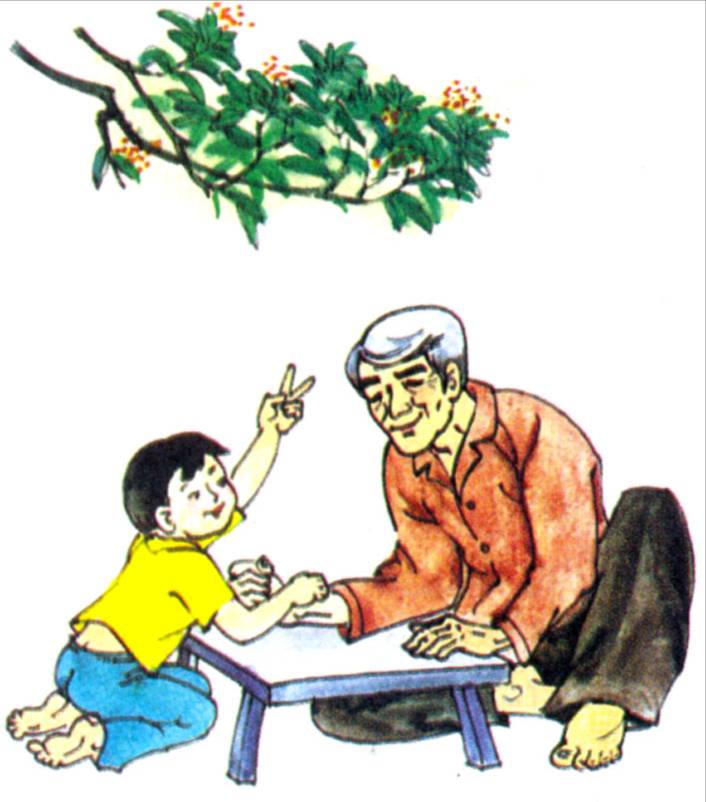 a) …
     - Cháu khỏe hơn ông nhiều!
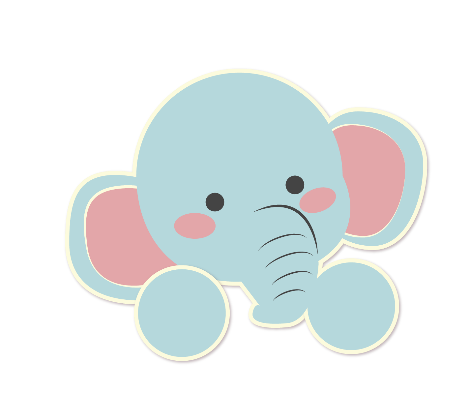 Ông là buổi trời chiều
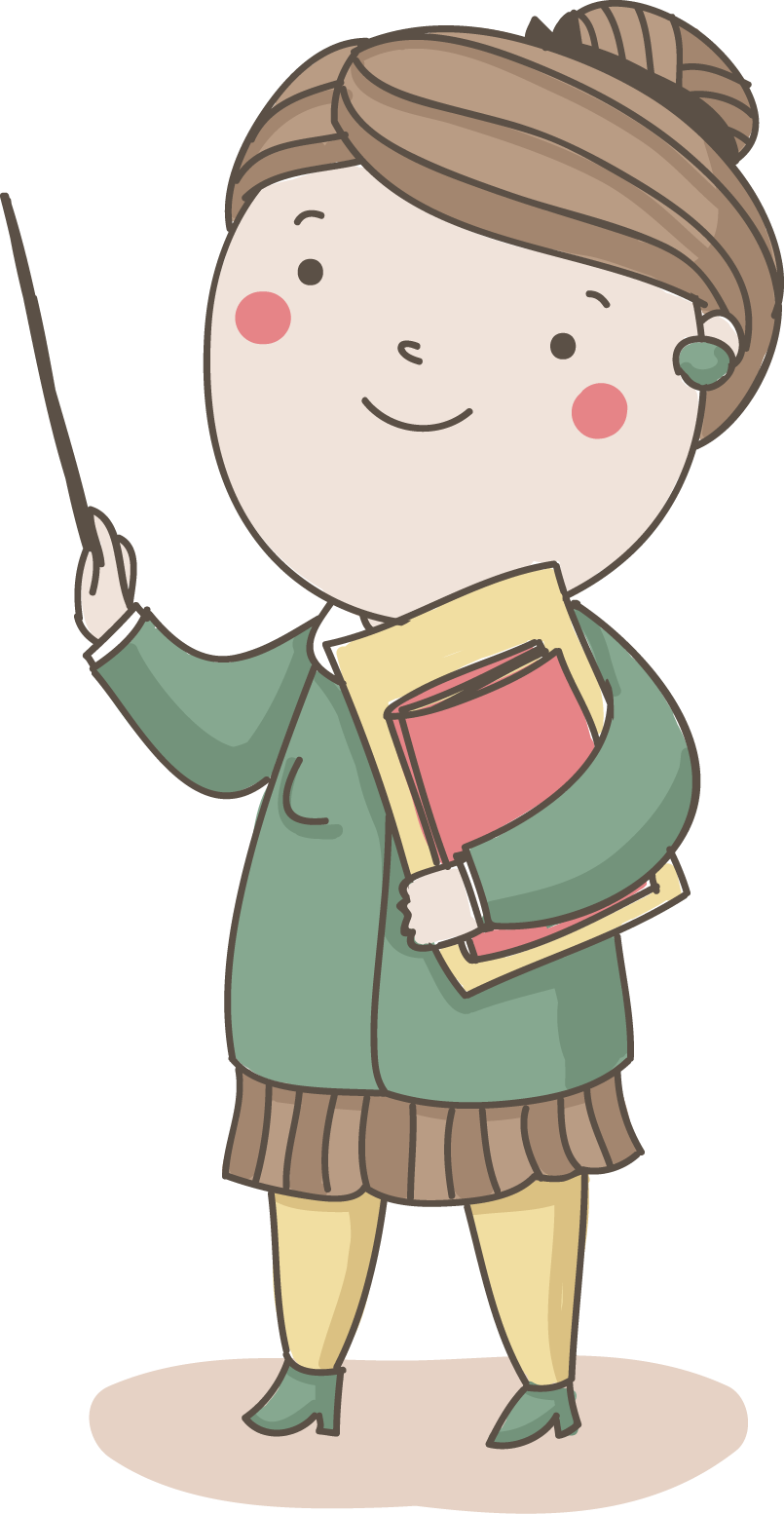 Cháu là ngày rạng sáng.
				                   (Phạm Cúc)
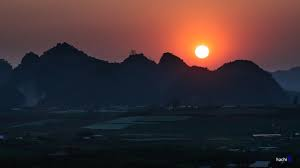 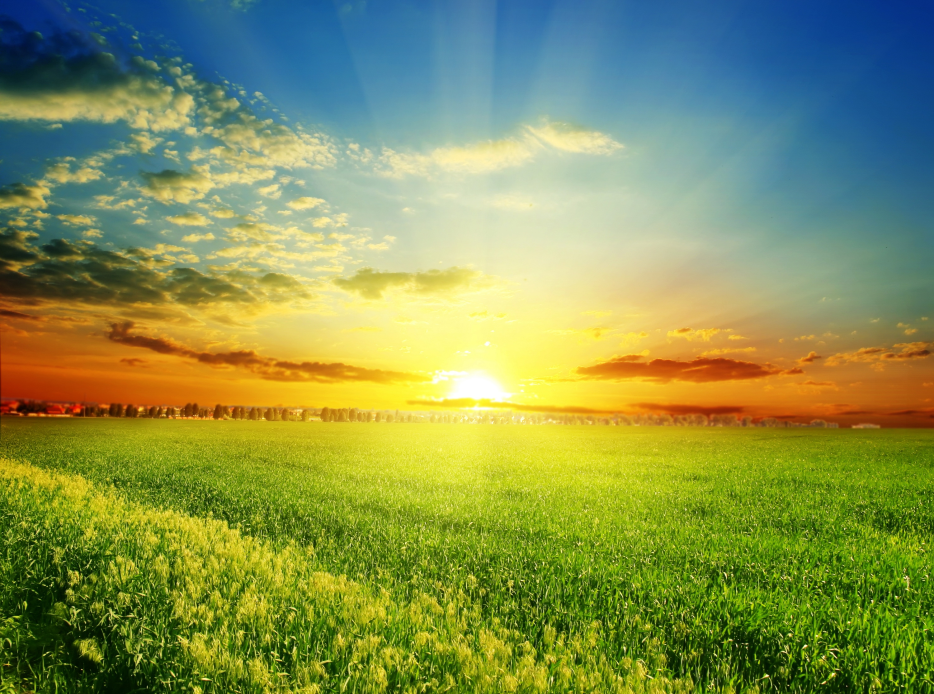 Buổi trời chiều
Ngày rạng sáng
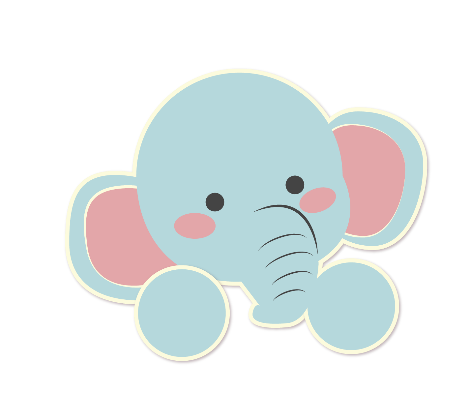 b) b) Trăng khuya sáng hơn đèn
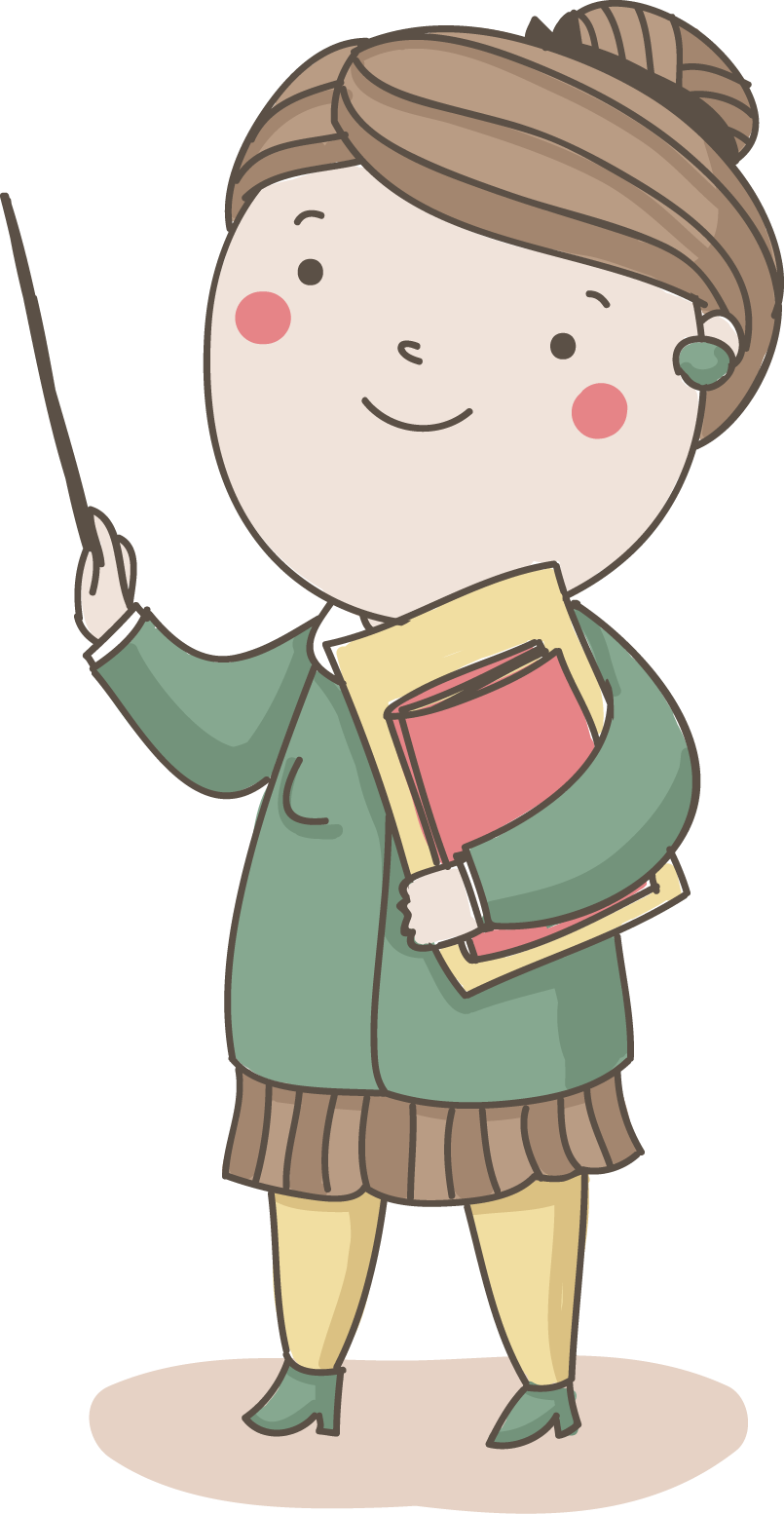 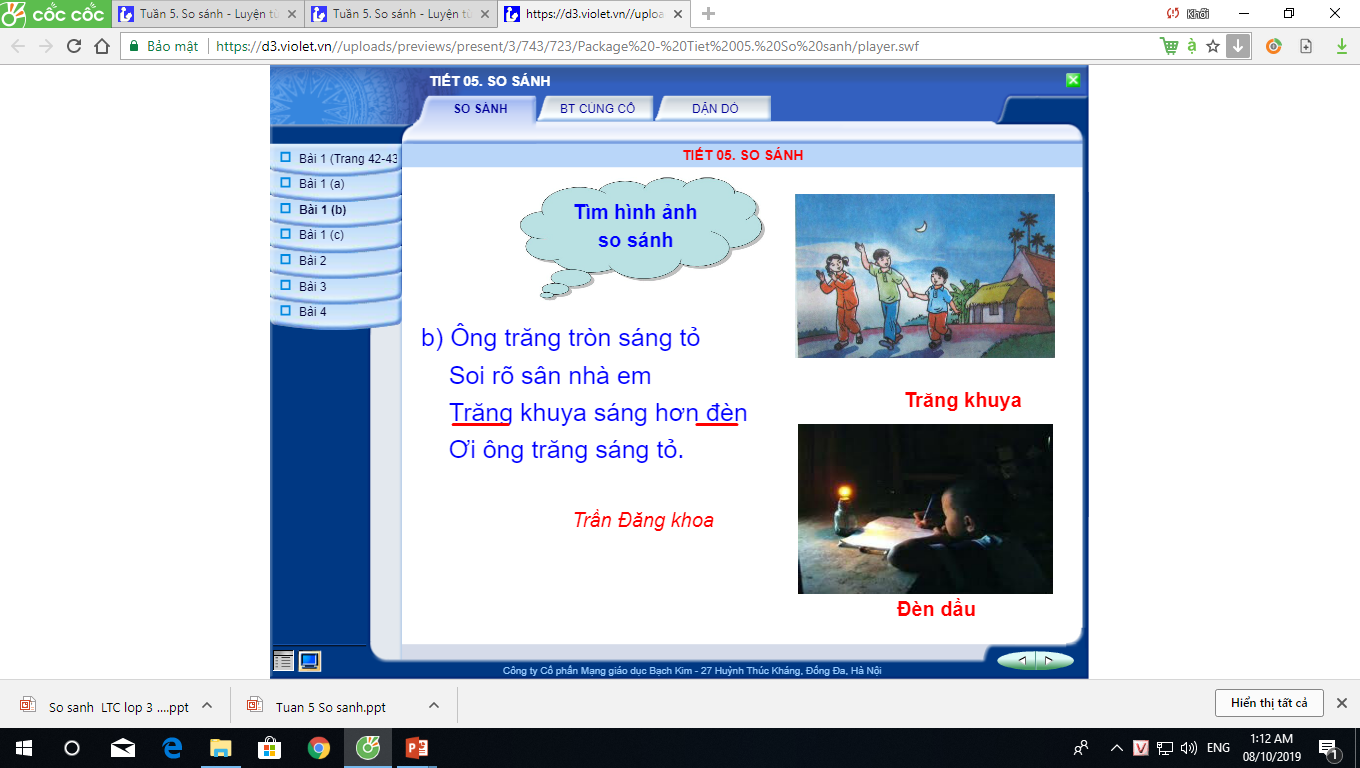 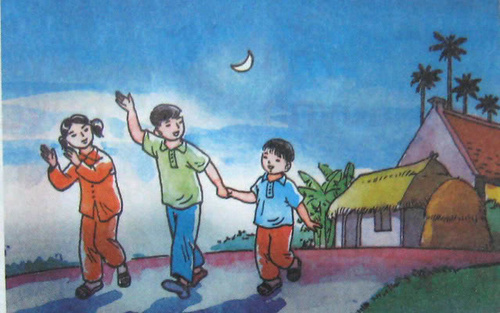 Trăng khuya
c)    Những ngôi sao thức ngoài kia
Chẳng bằng mẹ đã thức vì chúng con.
                                       (Trần Quốc Minh)
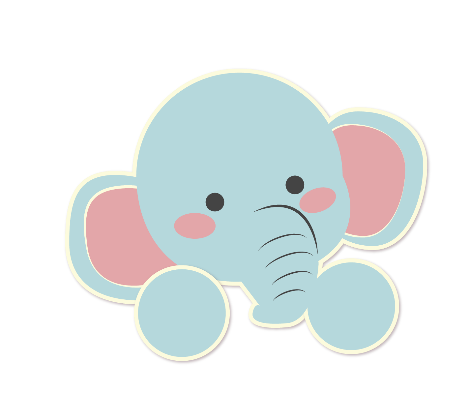 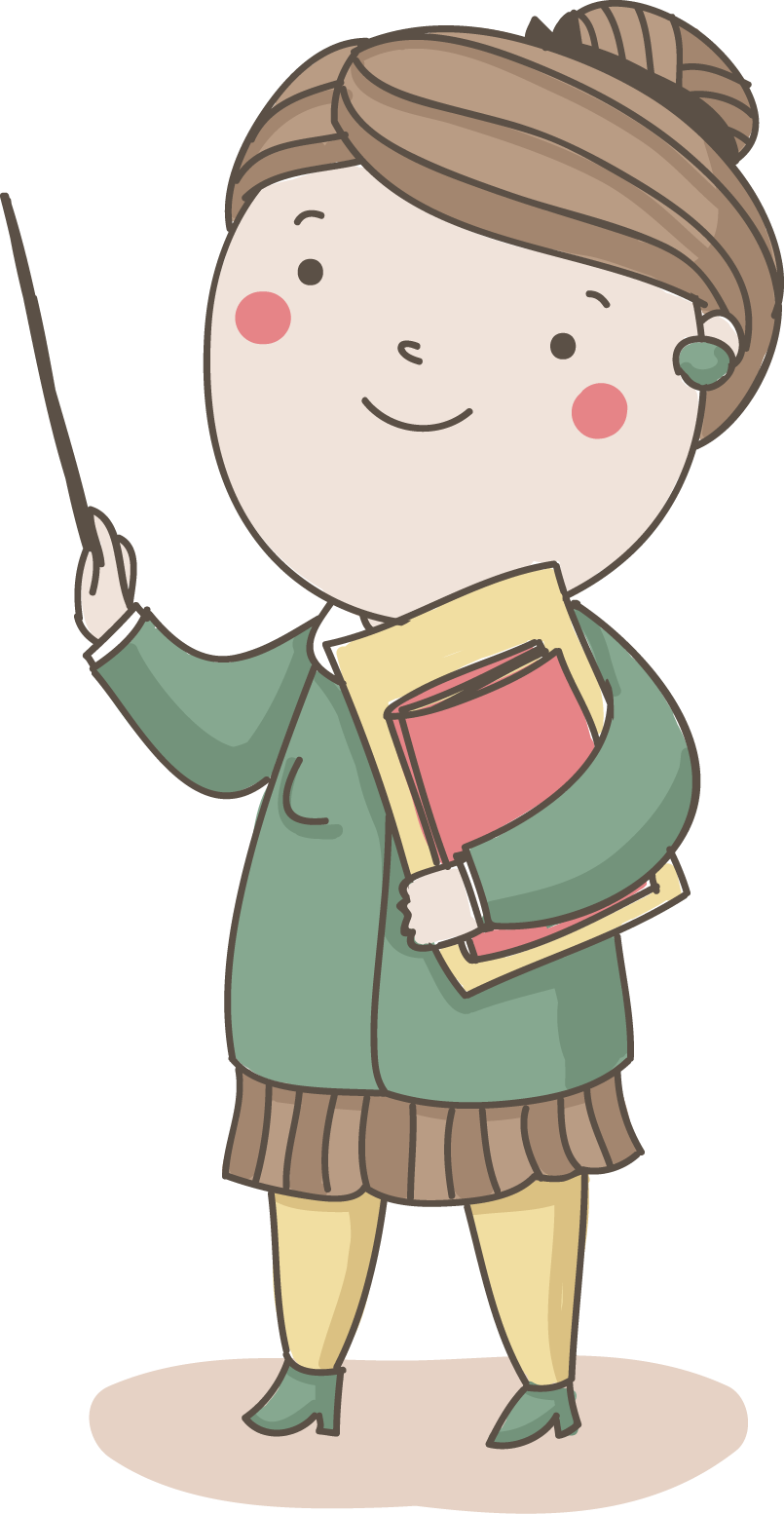 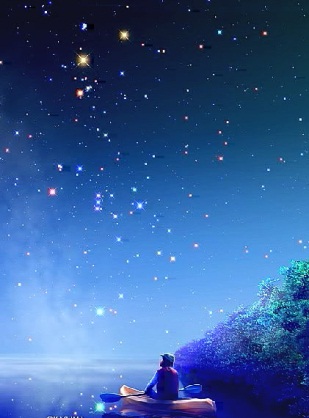 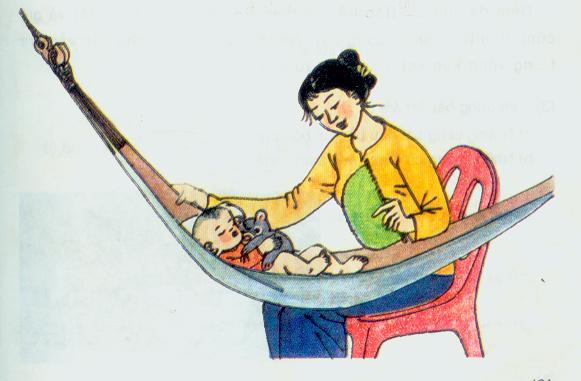 2. Ghi lại các từ so sánh trong những khổ thơ trên:
a.Bế cháu ông thủ thỉ- Cháu khỏe hơn ông nhiều!Ông là buổi trời chiềuCháu là ngày rạng sáng.
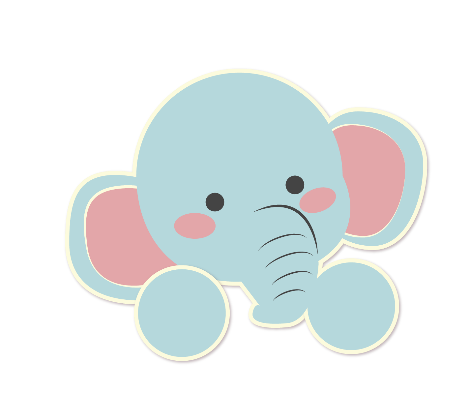 b. Ông trăng tròn sáng tỏSoi rõ sân nhà em.Trăng khuya sáng hơn đènƠi ông trăng sáng tỏ.
c.       Những ngôi sao thức ngoài kia
       Chẳng bằng mẹ đã thức vì chúng con.
           Đêm nay con ngủ giấc tròn
       Mẹ là ngọn gió của con suốt đời.
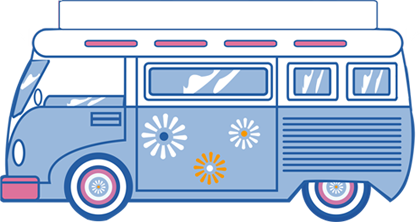 - hơn kém
a) - Cháu khỏe hơn ông nhiều!
     Ông là buổi trời chiều
     Cháu là ngày rạng sáng.
- ngang bằng
- ngang bằng
b) Trăng khuya sáng hơn đèn
- hơn kém
c)   Những ngôi sao thức ngoài kia
Chẳng bằng mẹ đã thức vì chúng con.

Mẹ là ngọn gió của con suốt đời.
- hơn kém
- ngang bằng
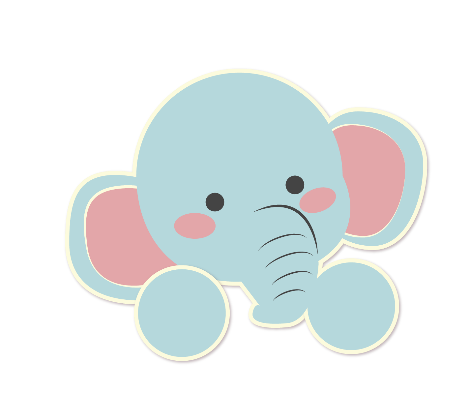 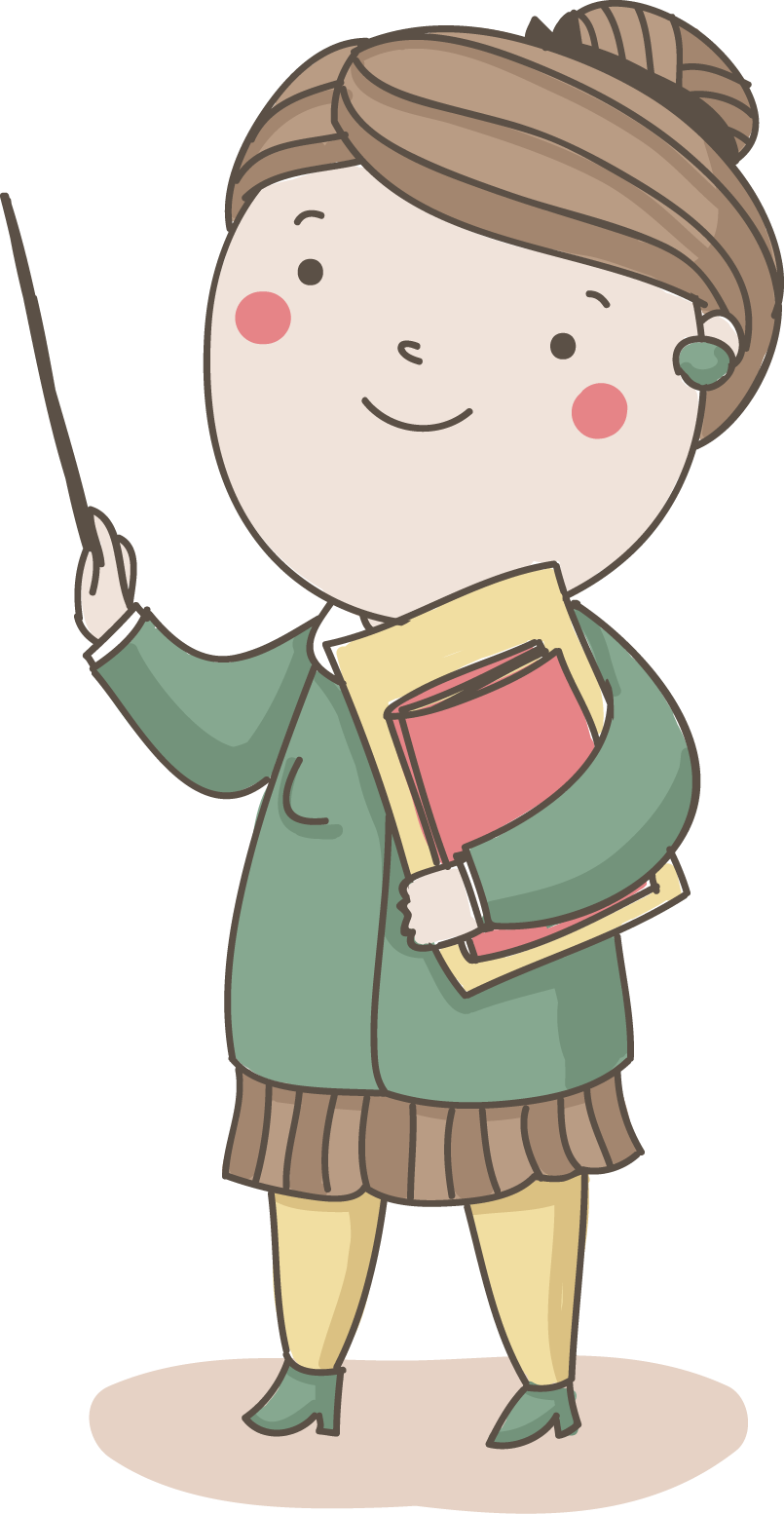 3. Tìm những sự vật được so sánh với nhau trong các câu thơ dưới đây:
Thân dừa bạc phếch tháng năm
Quả dừa – đàn lợn con nằm trên cao.
	Đêm hè, hoa nở cùng sao
Tàu dừa – chiếc lược chải vào mây xanh.
                      	                        (Trần Đăng Khoa)
đàn lợn con
Quả dừa
Tàu dừa
chiếc lược
4. Hãy tìm các từ so sánh có thể thêm vào những câu chưa có từ so sánh ở bài tập 3.
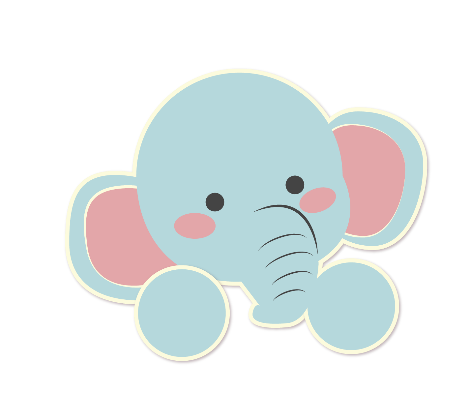 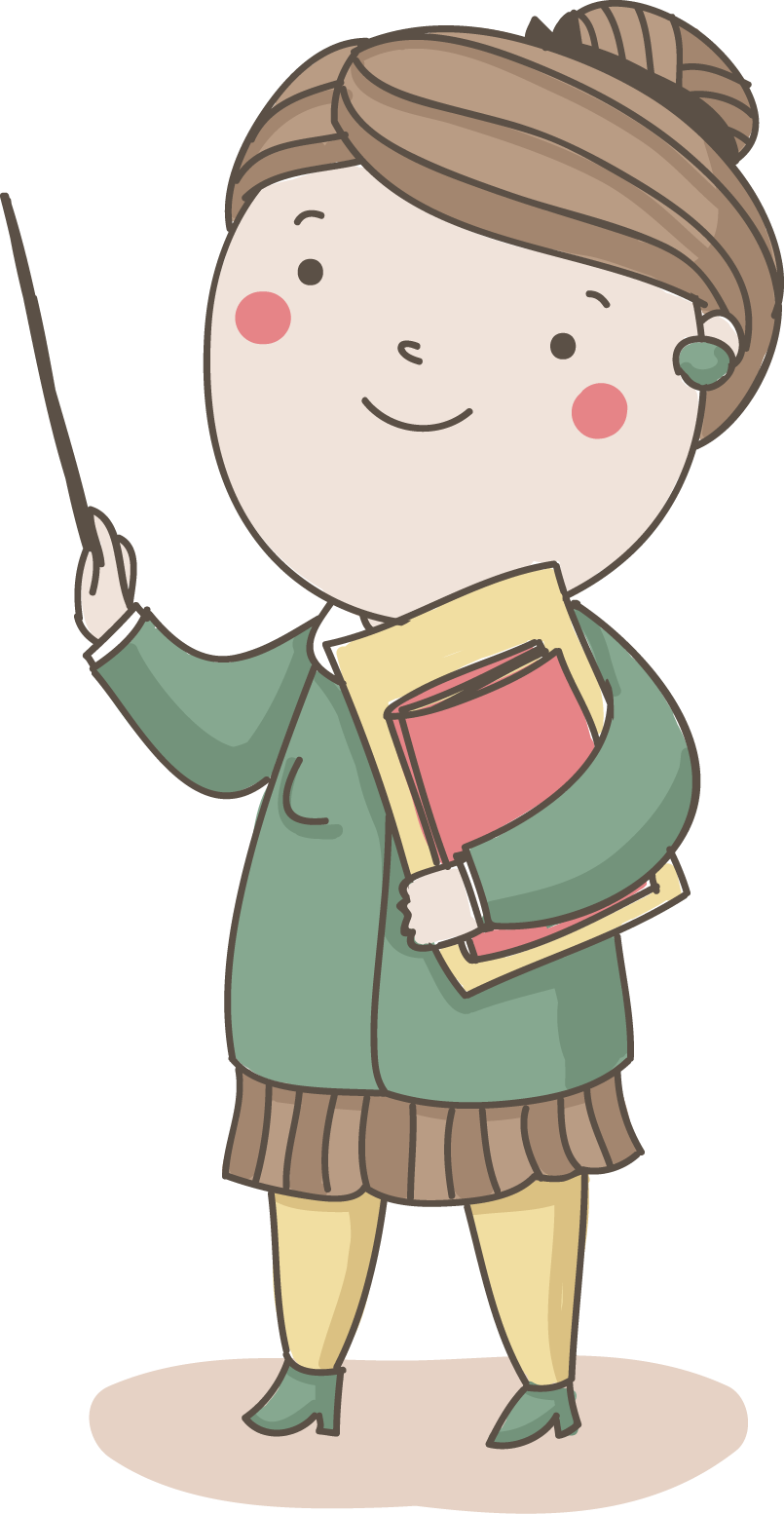 Thân dừa bạc phếch tháng năm
Quả dừa – đàn lợn con nằm trên cao.
	Đêm hè, hoa nở cùng sao
Tàu dừa – chiếc lược chải vào mây xanh.
                      	                        (Trần Đăng Khoa)
Quả dừa – đàn lợn con nằm trên cao.
	
     Tàu dừa – chiếc lược chải vào mây xanh.
M: Tàu dừa như chiếc lược chải vào mây xanh.
như, là, tựa, tựa như, giống, giống như, như là, …
đàn lợn con nằm trên cao.
Quả dừa
Tàu dừa
như, là, tựa, tựa như, giống, giống như, như là, ...
chiếc lược chải vào mây xanh.
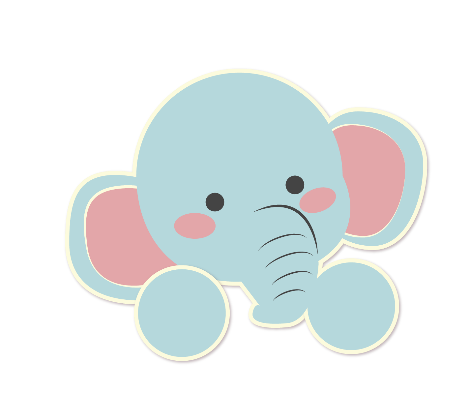 - Quả dừa như  đàn lợn con nằm trên cao.
- Quả dừa như là đàn lợn con nằm trên cao.
- Quả dừa tựa đàn lợn con nằm trên cao.
- Quả dừa như thể là đàn lợn con nằm trên cao.
- …
- Tàu dừa như chiếc lược chải vào mây xanh.
- Tàu dừa là chiếc lược chải vào mây xanh.
- Tàu dừa tựa chiếc lược chải vào mây xanh.
- Tàu dừa tựa như chiếc lược chải vào mây xanh.
…
HOẠT ĐỘNG ỨNG DỤNG
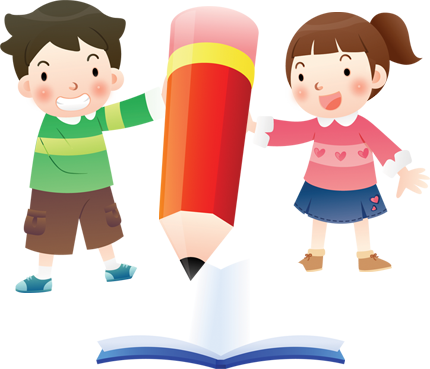 TẠM BIỆT CÁC EM.